FARBEN
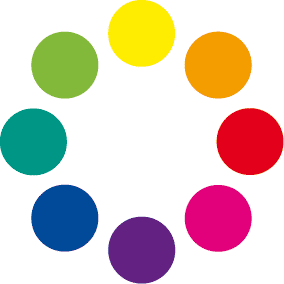 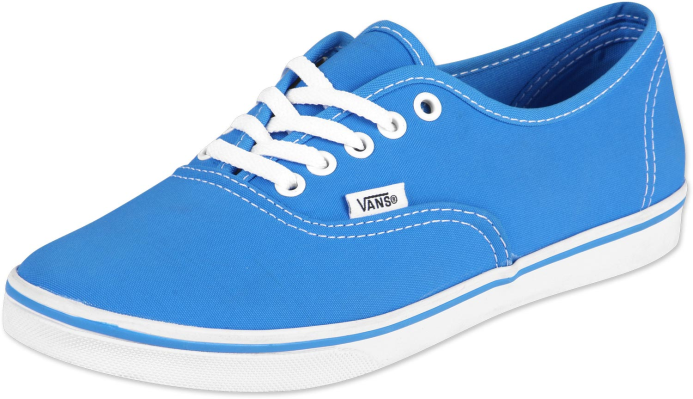 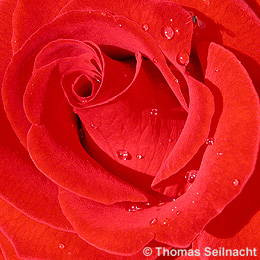 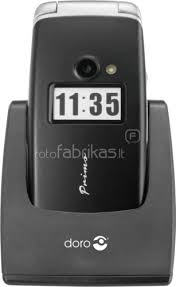 Blau
Rot
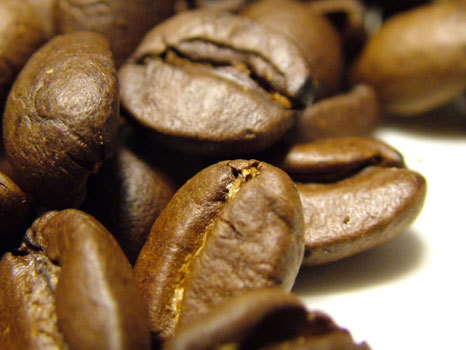 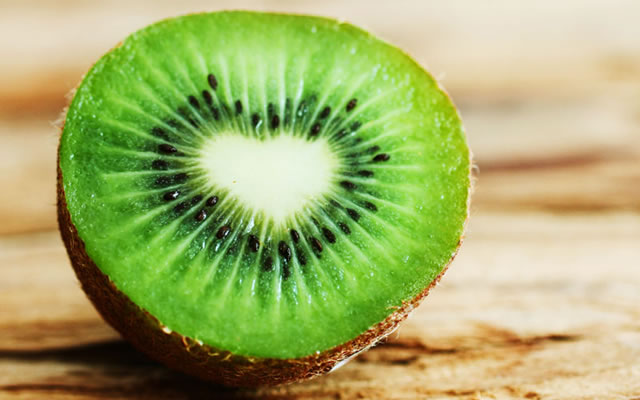 Schwarz
Grün
Braun
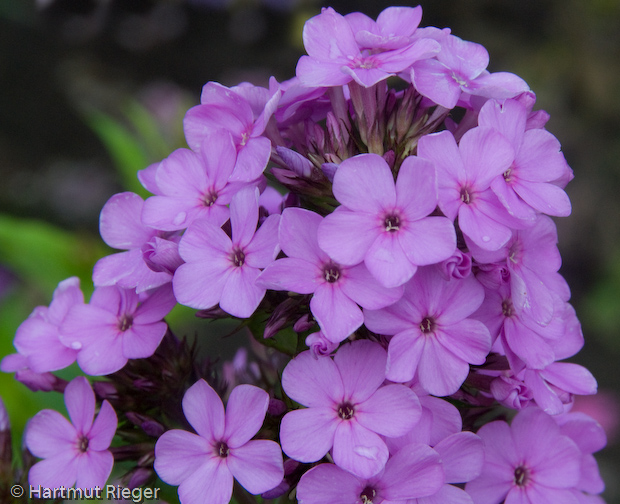 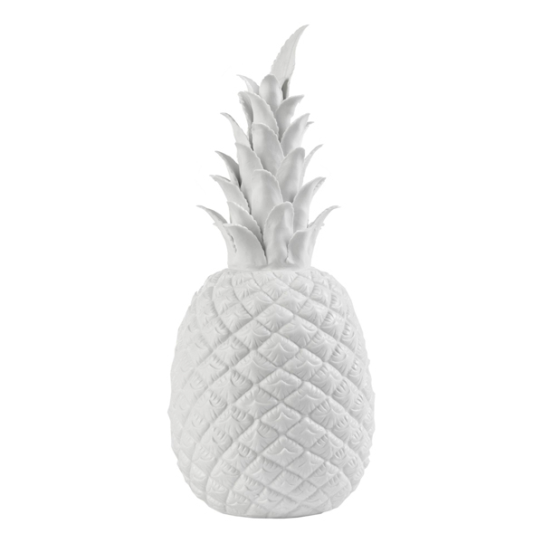 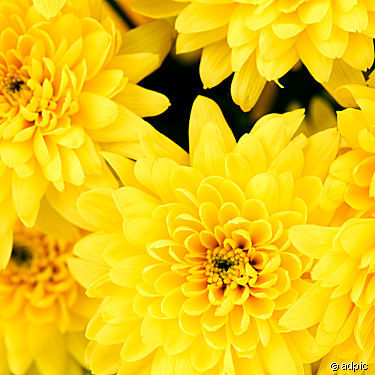 Lila (violett)
Weiß
Gelb
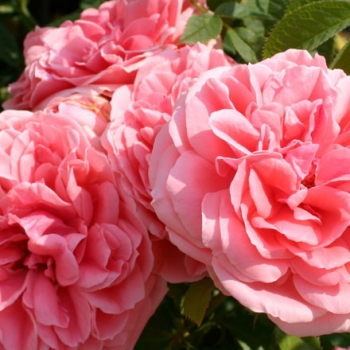 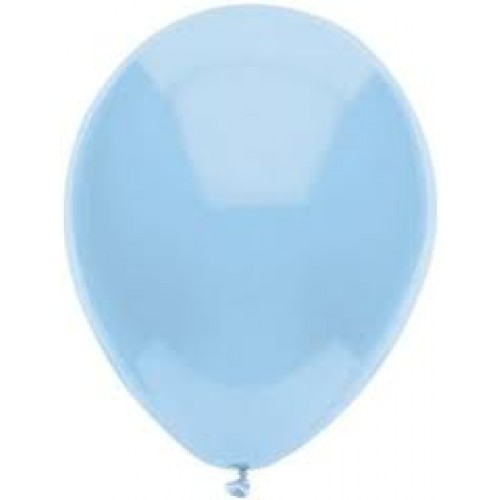 Hellblau
Rosa
Orange
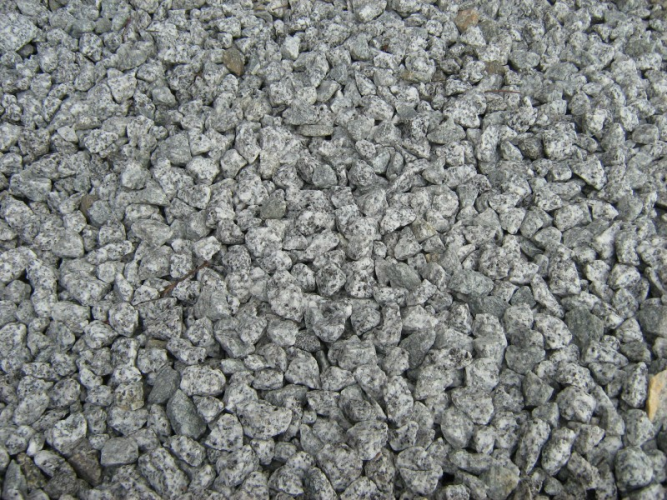 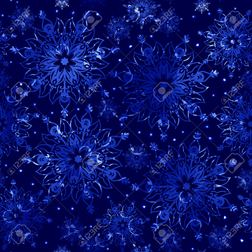 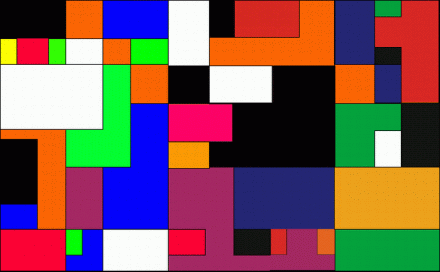 Grau
Dunkelblau
Bunt
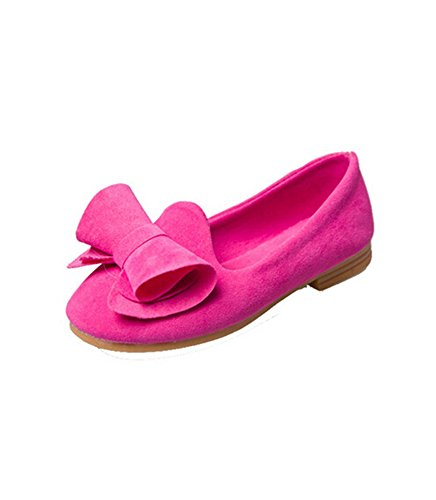 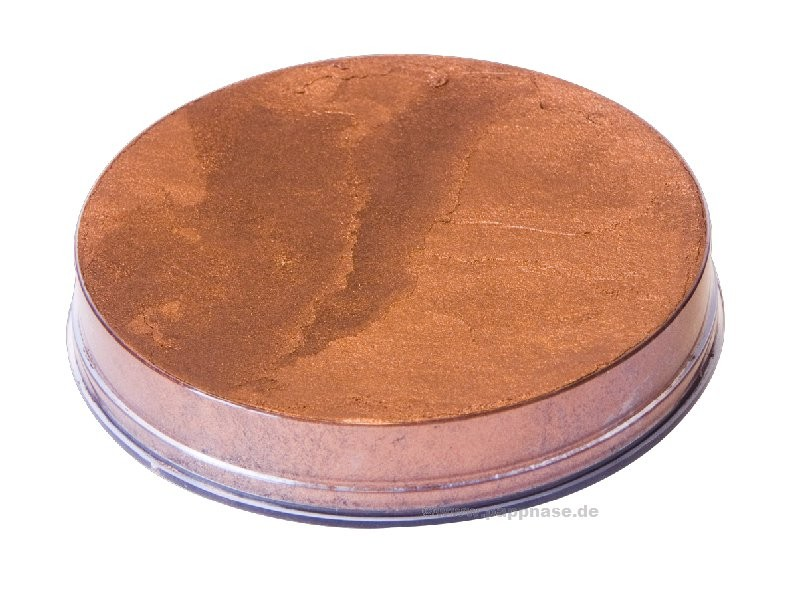 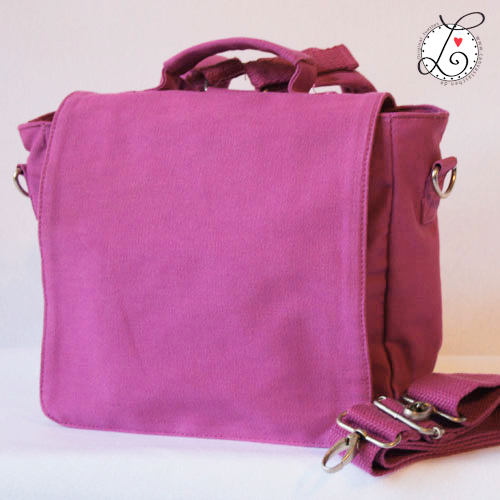 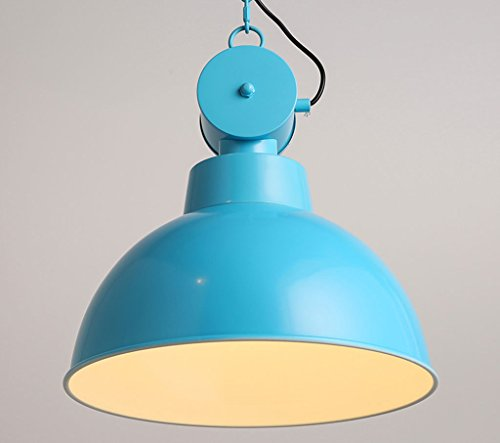 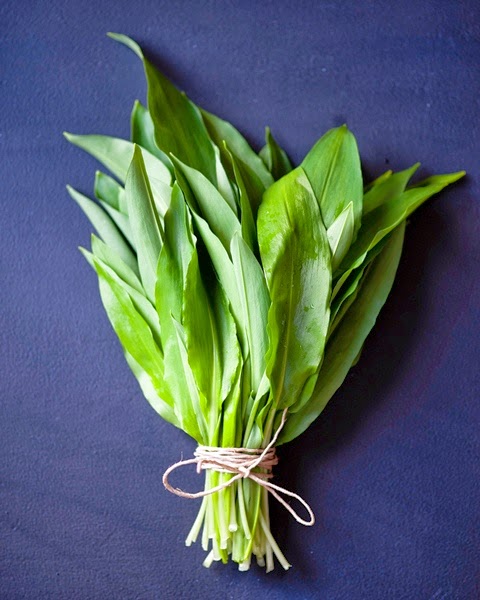 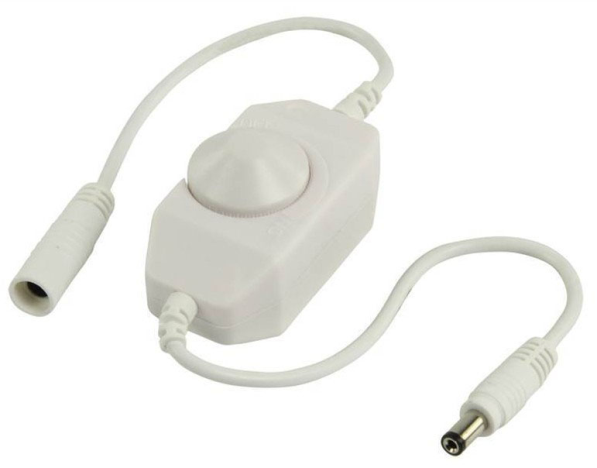 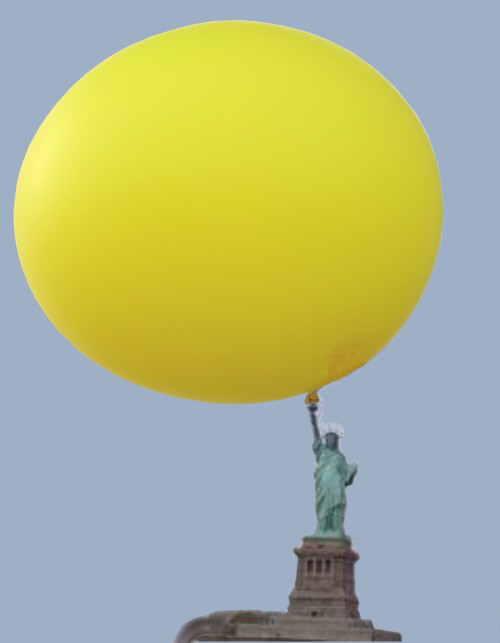 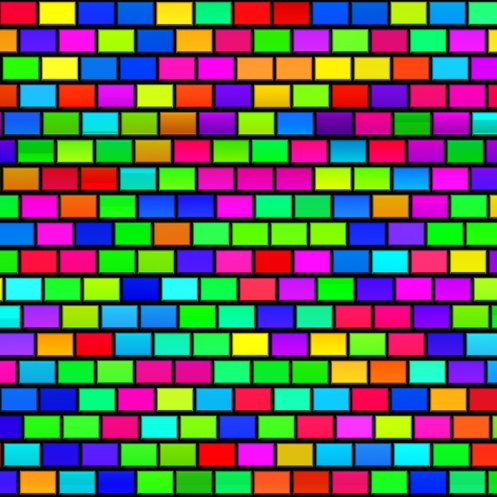 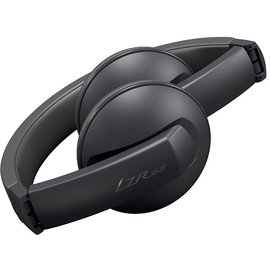 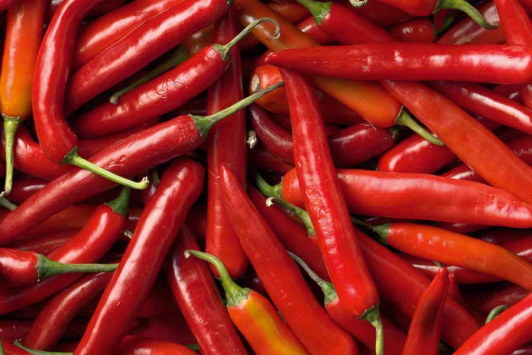 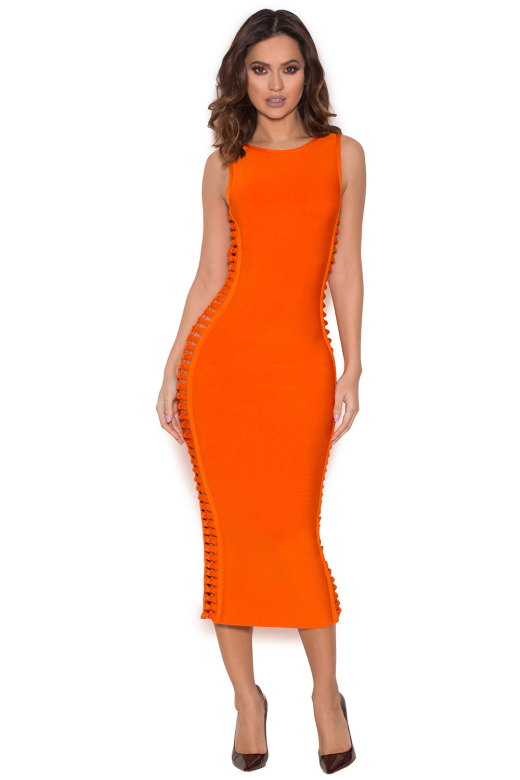 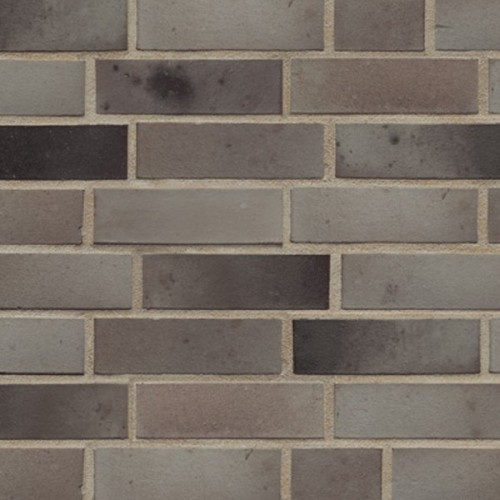 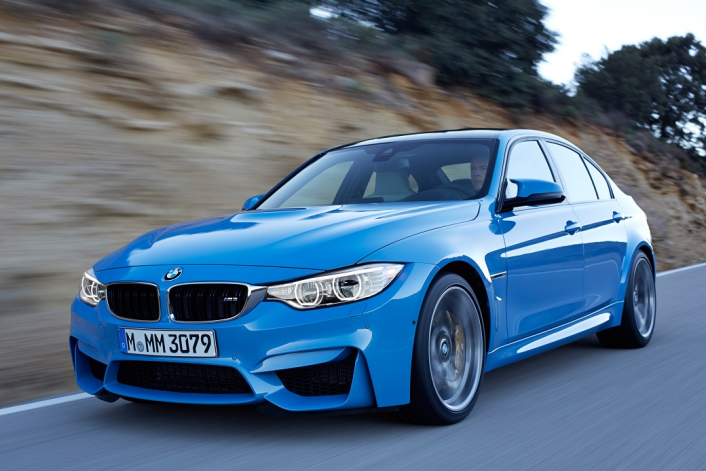 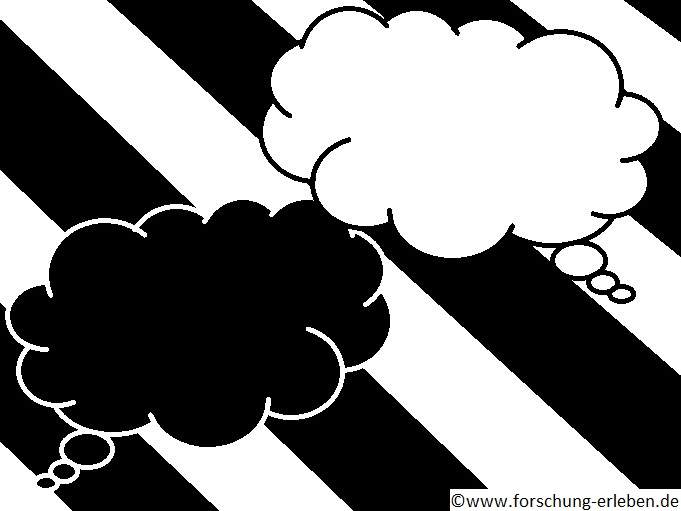 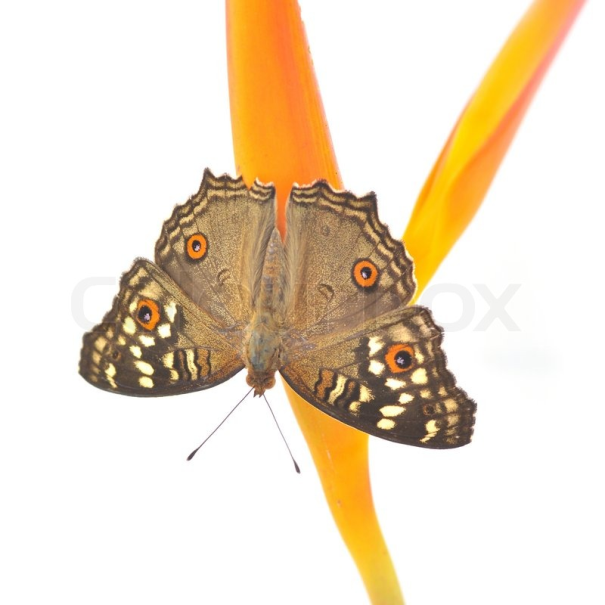 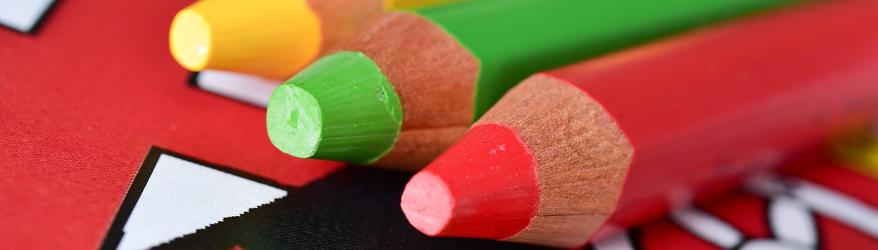 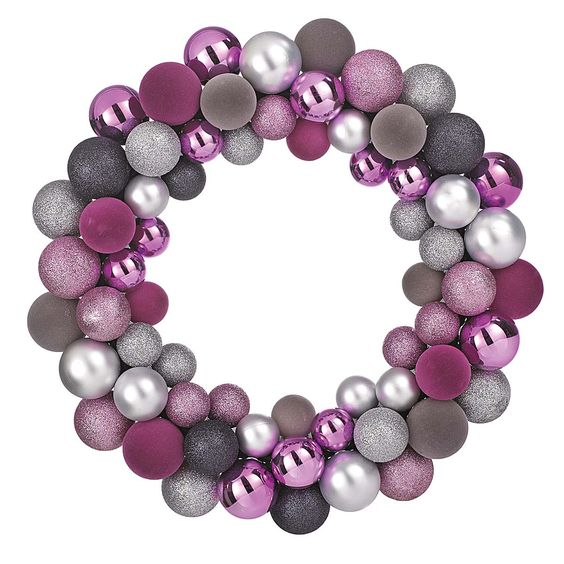